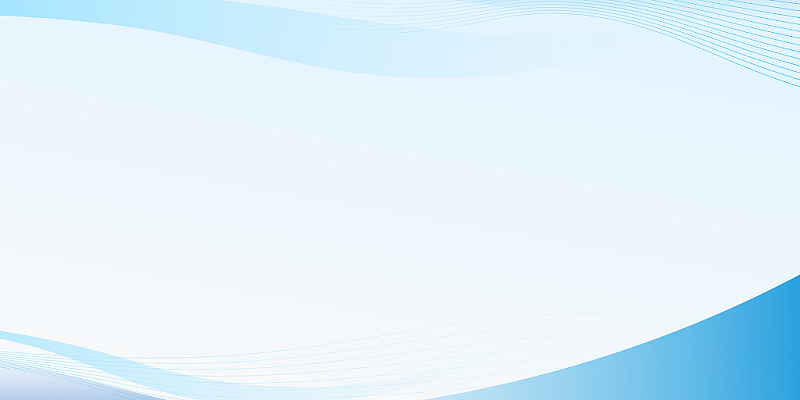 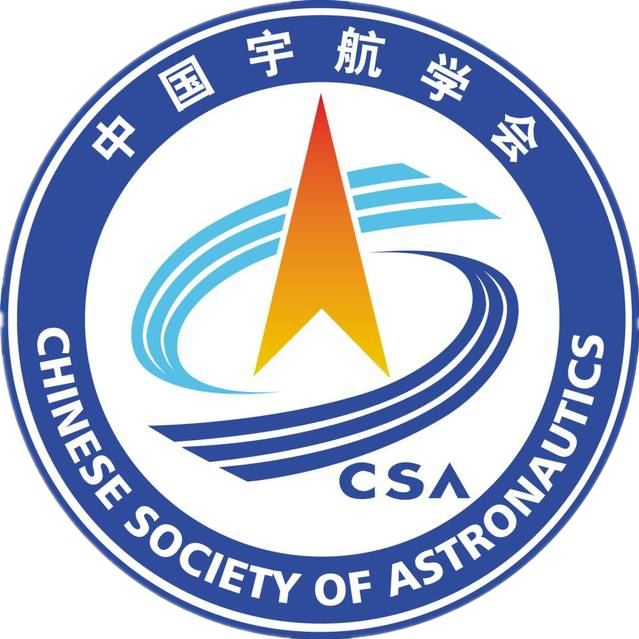 题目：XXXXXX
作者：XXX
单位：XXX
中国宇航学会空间太阳能电站专业委员会2023年学术交流会，中国扬州